個案報告_護理師模板
1
個案報告內容參考(範例)-護理師 ：
一位心肌梗塞病人之XXXXX護理經驗
院所名稱:◎ ◎院所 
報 告 人:○○○
疾病護理相關文獻探討
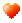 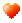 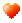 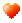 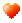 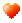 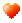 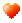 急性期：   心律不整
            心臟衰竭
        心臟破裂
        心因性休克
        血栓形成與栓塞
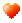 治療與預防合併症
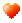 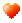 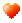 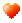 病史
X先生,OO歲,罹患糖尿病（已OO年）、高血壓（已OO年）、高血脂（已OO年），一直 服用口服藥物治療，近幾個月用藥為 XXX (XXmg)BID + XXX(XXmg) BID + XXX(XXmg) QD，因XXX前來門診就醫,不過並無其它身體不適。X先生的母親 有糖尿病,幾年前因XXX過世。抽菸一天X包，已有XX年，偶而在應酬時少量飲酒，無規律運動，也沒有定期執行血糖、（血壓、血脂）監測。
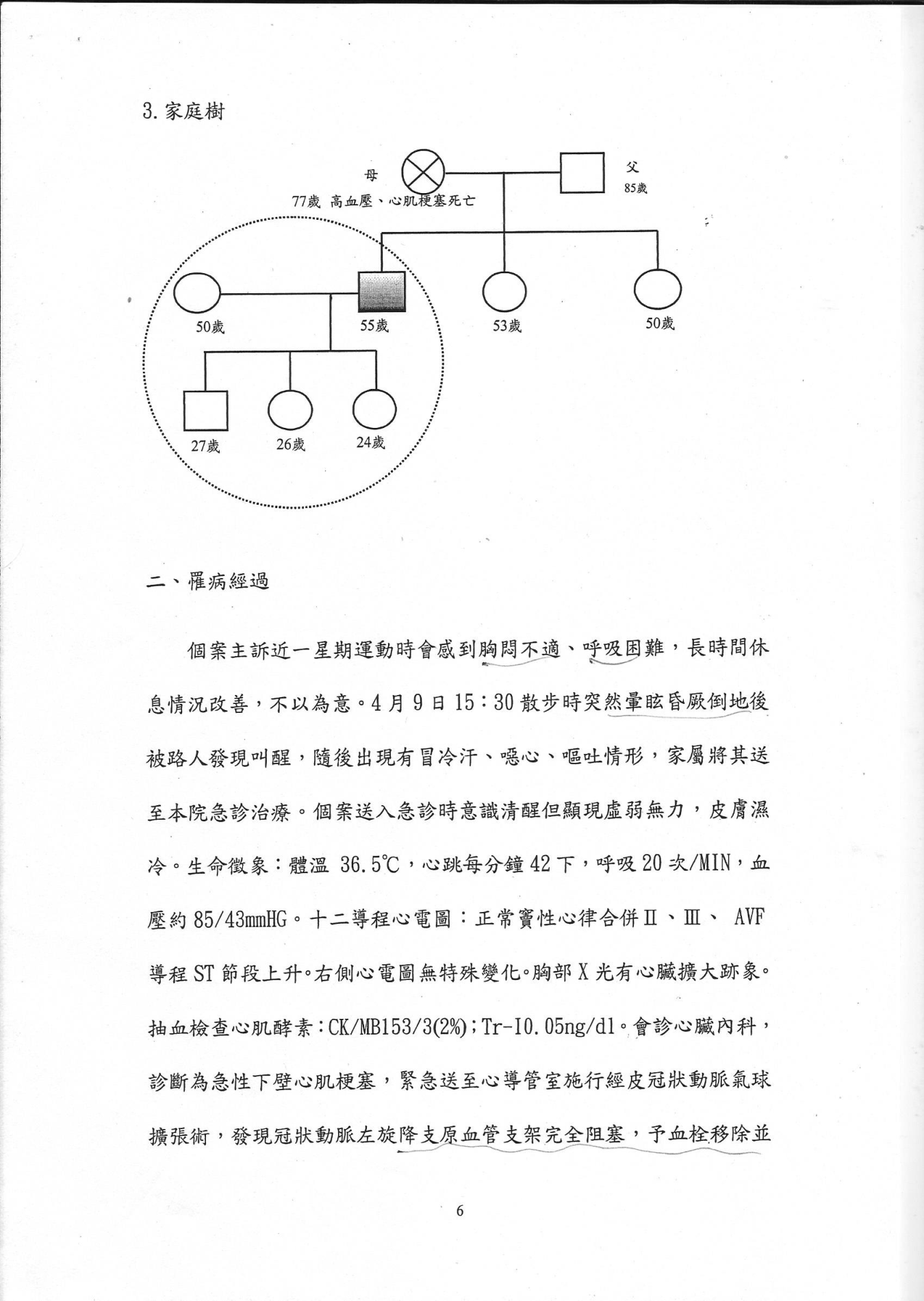 個案基本資料
身體診查與評估
身高XXX公分,體重XXX公斤(理想體重57公斤)，BMI:XXX,血壓XXX/XX mmHg，其它理學檢查無特殊發現或（其他異常記錄）。
實驗室檢查
生理檢查
藥物及治療方式(包括糖尿病、高血壓、高脂血症之藥物)
心理社會層面之評估(範例)
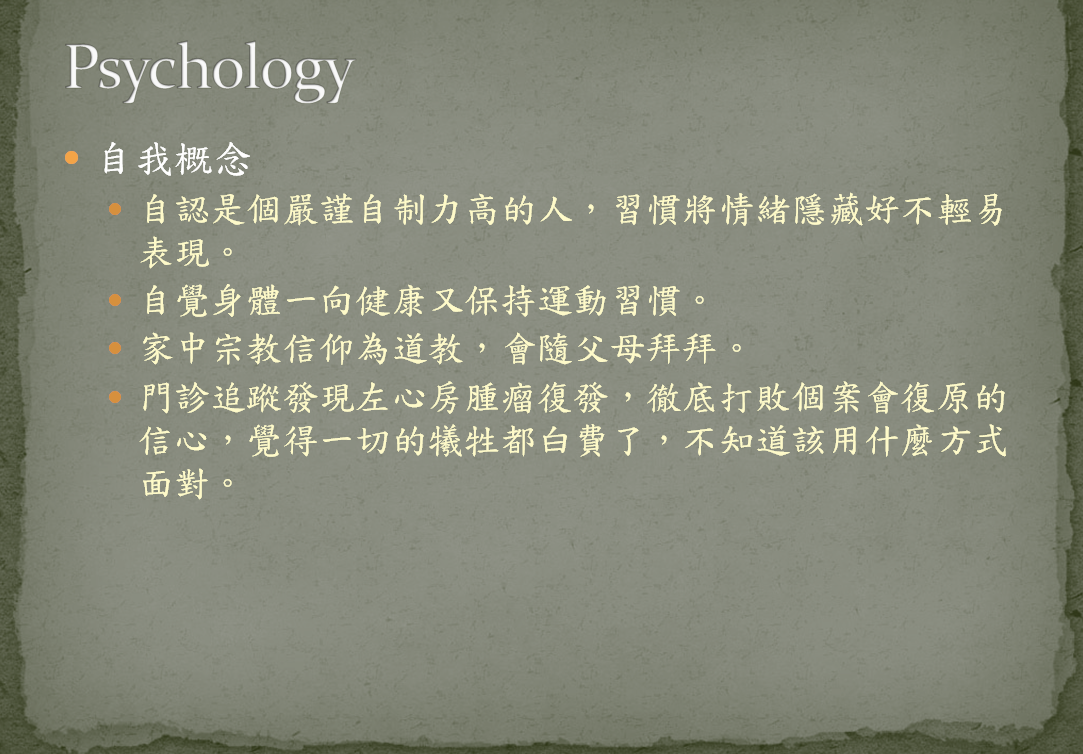 護理過程
運用重症護理專業知識敏銳密切觀察合併症之相關症狀，發展2-3個合適的護理計畫
討論
如何給予個別性的整體連續性的護理措施
總結
成功或失敗–關鍵在何處,詳述討論
本個案學習重點
時間分配(報告時間:12分鐘)
1.病史、身體檢查、實驗室檢查、生理檢查、目前藥物使用、相關文獻 :6分鐘
2.護理過程:5分鐘
3.總結:1分鐘
總結
成功或失敗–關鍵在何處,詳述討論
本個案學習重點